The Integumentary System
Chapter 6
Introduction
A.    Organs are body structures composed of  two    	or more different tissues.

B.     The skin and its accessory organs make up the  	integumentary system.
Types of membranes
Serous membranes 

        1. line body cavities that lack openings to the outside	
	    2. They line the thorax and abdomen and cover the 	        	 organs within these cavities.
	    3. Serous membranes are made up of epithelium and 	 	loose connective tissue and secrete serous fluid 	that acts as a lubricant.
Types of membranes
Mucous membranes 

        1. line body cavities and openings that lead to the 	  	 outside of the body

 ** Including: Oral & nasal cavities; 	openings of the digestive,    	reproductive, respiratory, & urinary systems** 

        2. consist of epithelium and connective tissue with 	 specialized cells that secrete mucus
Types of membranes
Synovial membranes 

        1. line the joint cavities

         2.These membranes consist of only connective tissue 	and they secrete Lubricating  synovial fluid.

 Cutaneous membrane

         1.  Consist of the skin
Skin and its tissues
A. 	The skin is a large organ responsible for  maintaining 	homeostasis through:

	         1. protection of underlying tissues 	
	         2. temperature regulation 
	         3.  retardation of water loss
	         4. housing sensory receptors
	         5.  synthesizing certain chemicals
	         6. excreting wastes
Skin and its tissues
B.    The skin consists of an outer epidermis and a dermis, 	connected to underlying tissue by the subcutaneous layer 	(hypodermis).
* Picture on page 129
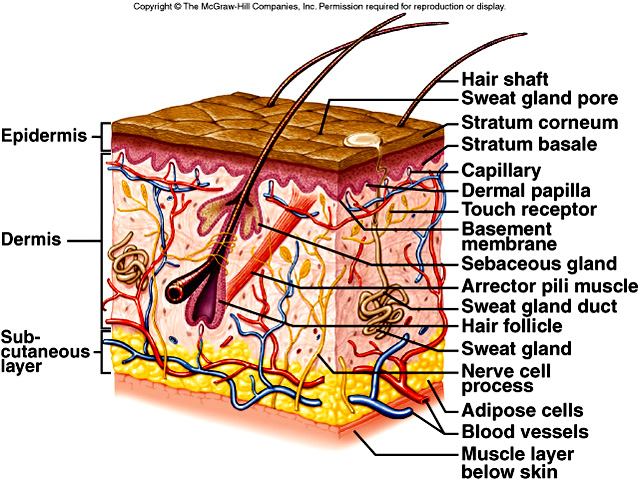